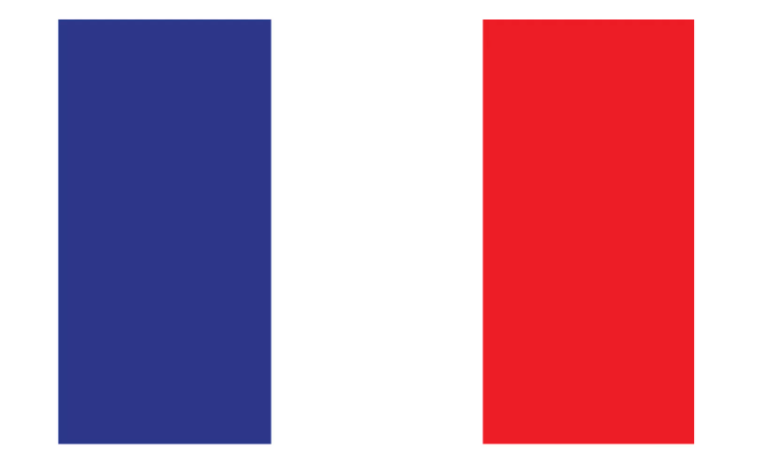 ФРАНЦУЗЬКО-АНГЛІЙСЬКО-УКРАЇНСЬКІ ЛЕКСИЧНІ ПАРАЛЕЛІ З КОМПОНЕНТОМ –ING/–ІНГ/–ИНГ
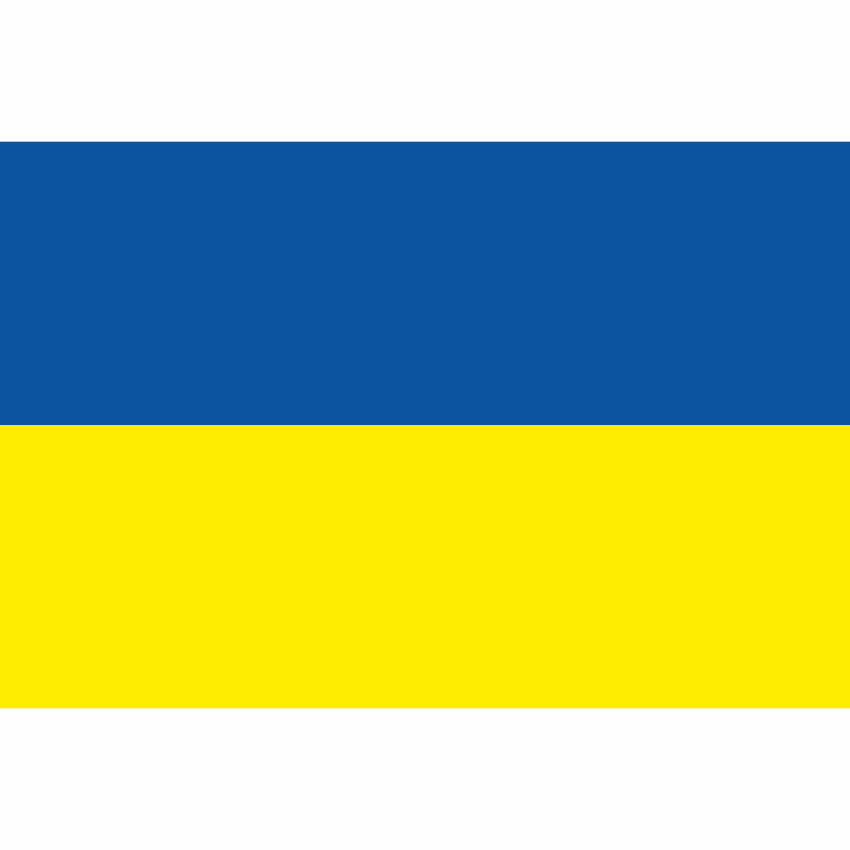 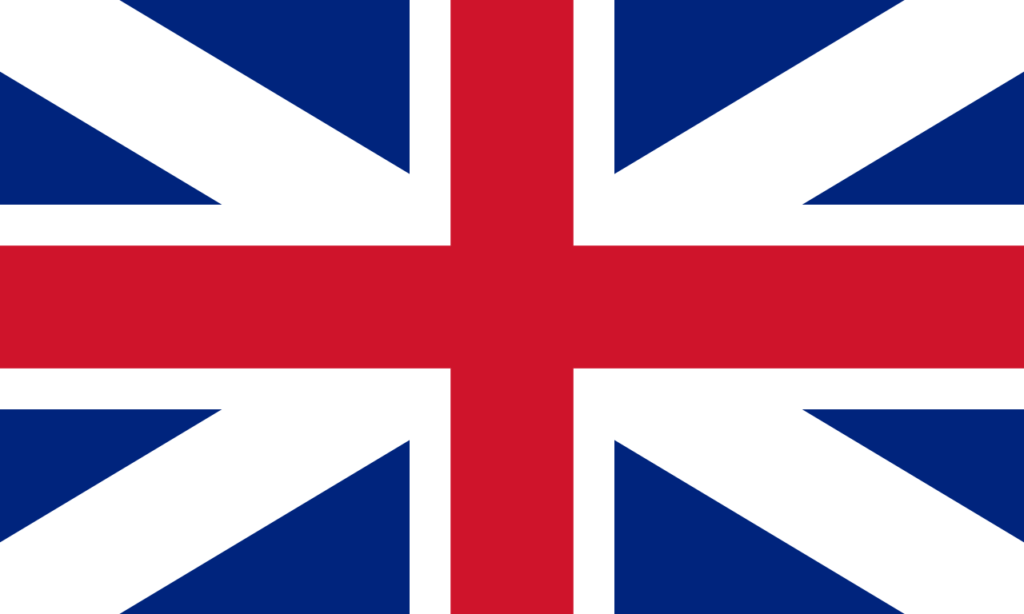 Виконала
студентка групи РП-31
Ачкасова Крістіна
EMPRUNTS À L’ANGLAIS/ ENGLISH BORROWING/ ЗАПОЗИЧЕННЯ З АНГЛІЙСЬКОЇ МОВИ
Définition: «слово, синтаксичний зворот або значення з англійської мови, введене в мовне середовище іншої мови» (Larousse)
 
anglicisme=anglo-américanisme=franglisme

 мова-джерело (anglais) → мова реципієнт (français)
 
англіцизм «coaching» ─ французькою coaching
англо-американізм «doping» ─ французькою doping
франглізм «pressing» ─ французькою pressing
ЛЕКСИЧНІ БАГАТОМОВНІ ПАРАЛЕЛІ
англ. bodybuilding – франц. bodybuilding – укр. бодібілдинг;
 
англ. jogging – франц. jogging – укр. джогінг;
 
англ. camping ground – франц. camping – укр. кемпінг

↓↓↓
=мовна симетрія=
МІЖМОВНІ ОМОНІМИ І ПАРОНІМИ
англ. a sports marketing [‘m:kitiŋ]



 франц. le marketing [maRkǝ’tiŋ] sportif 



укр. спортивний маркетинг
КОНТЕКСТНА СЕМАНТИКА ЗАПОЗИЧЕННЯ
багатозначна запозичена лексема запозичається в певному контексті і в одному із своїх значень; в мові-джерелі

в мові-реципієнті вона може отримувати інше значення, підлягати фонетико-орфографічній і морфологічній асиміляції.
АНГЛІЦИЗМИ, НА ПОЗНАЧЕННЯ ВИДІВ СПОРТУ ТА ОЗДОРОВЧОЇ ФІЗИЧНОЇ ДІЯЛЬНОСТІ
англ. уachting  ̶  франц. yachting  ̶  укр. яхтинг 

англ. jumping  ̶  франц. jumping  ̶  укр. джампінг

англ. lifting  ̶  франц. lifting  ̶  укр. ліфтинг
ДВОМОВНІ ВІДПОВІДНИКИ
англ. аrm-wrestling  ̶  укр. армрестлінг  ̶  франц. bras de fer

англ. jogging  ̶  франц. jogging  ̶  укр. біг підтюпцем (джогінг)
ХИБНІ АНГЛІЦИЗМИ (ФРАНГЛІЗМИ)
Forcing
 Building
 Smoking 
 Bruching
ВИСНОВКИ
французько-англійсько-українські паралелі є лексичним прошарком, який краще запам’ятовується студентами, що володіють рідною мовою і вивчають дві іноземні мови;

французько-англійсько-українські паралелі складають лексичний мінімум, який переважно належить до активної лексики у словниковому запасі студента, що вивчає одночасно дві мови

опанування цих лексичних трьохмовних відповідників містить поміж іншим «мовні пастки», які потрібно вміти інтерпретувати, опираючись на словарні дефініції та додаткові мовознавчі студії.
Дякую за увагу!